Comment sont tes cheveux ?
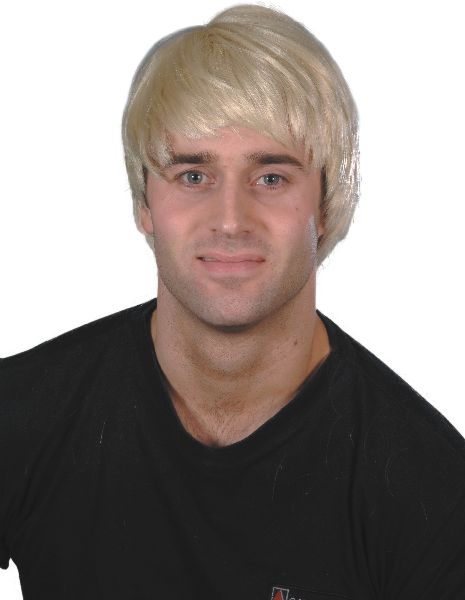 J’ai les cheveux …
[Speaker Notes: Pictures to cue in the language for revising hair descriptions.J’ai les cheveux courts, raides et blonds.]
Comment sont tes cheveux ?
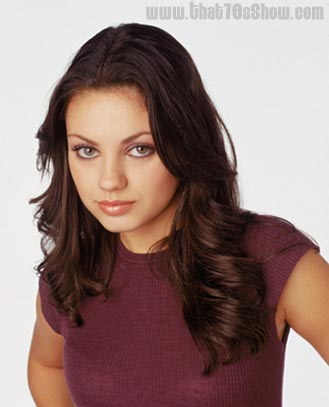 J’ai les cheveux…
[Speaker Notes: Pictures to cue in the languageJ’ai les cheveux longs, ondulés et bruns.]
Comment sont tes cheveux ?
J’ai les cheveux…
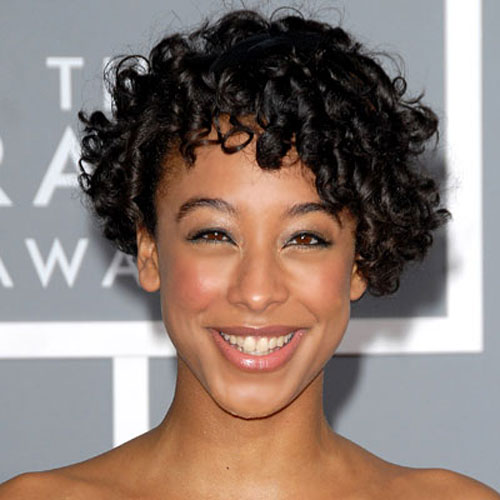 [Speaker Notes: Pictures to cue in the languageJ’ai les cheveux courts, bouclés et noirs.]
Comment sont tes cheveux ?
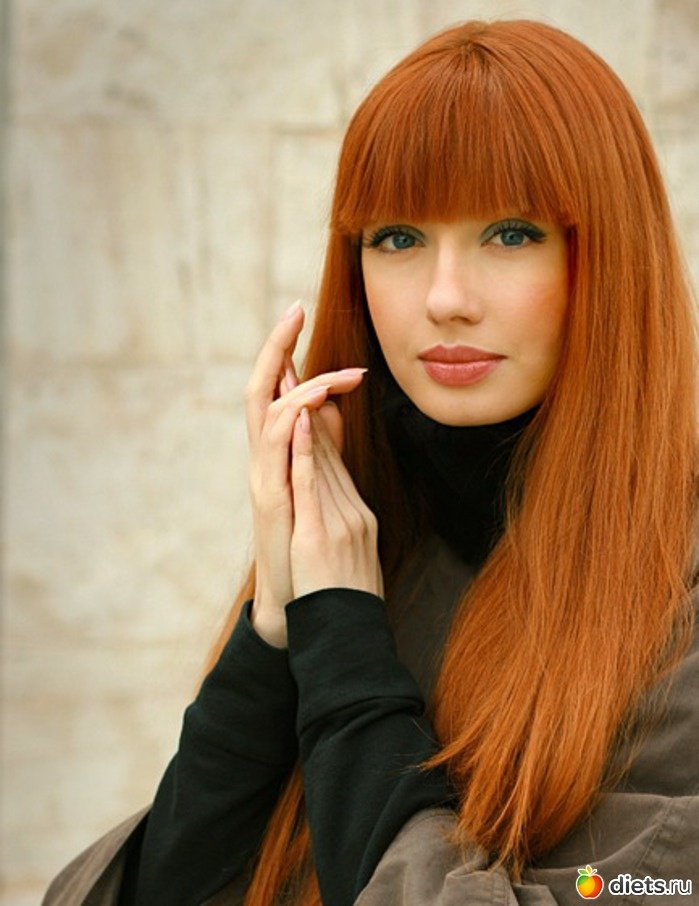 J’ai les cheveux…
[Speaker Notes: Pictures to cue in the languageJ’ai les cheveux longs, raides et roux.]
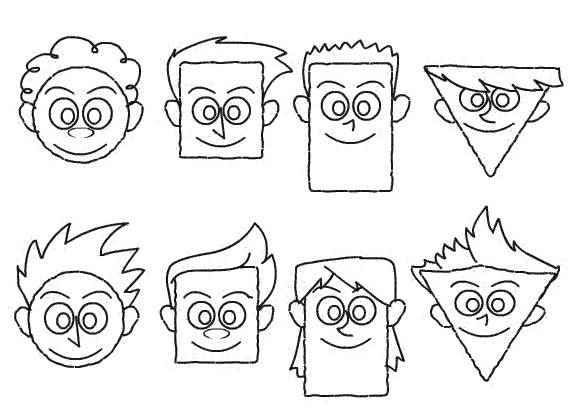 4 J’ai les yeux bleus et les cheveux blonds.
1  J’ai les yeux bleus et les cheveux courts et bouclés.
2 J’ai les yeux marron et les cheveux courts et blonds.
3 J’ai les yeux verts et les cheveux courts et noirs.
5 J’ai les yeux marron et les cheveux bruns.
6 J’ai les yeux verts et les cheveux roux.
8 J’ai les yeux bleus et les cheveux violets.
7J’ai les yeux gris les cheveux verts
[Speaker Notes: Audio is actioned by mouse click on each text box.]
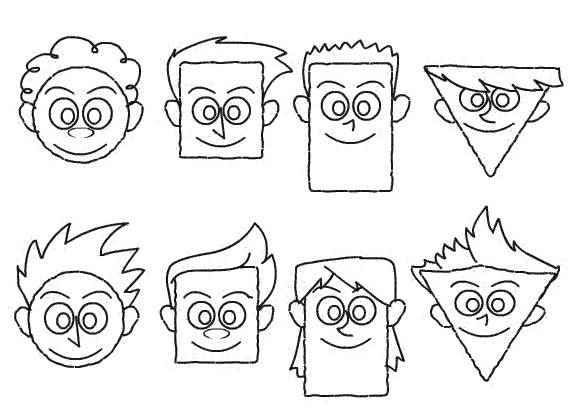 4 J’ai les yeux bleus et les cheveux blonds.
1  J’ai les yeux bleus et les cheveux courts et bouclés.
2 J’ai les yeux marron et les cheveux courts et blonds.
3 J’ai les yeux verts et les cheveux courts et noirs.
5 J’ai les yeux marron et les cheveux bruns.
6 J’ai les yeux verts et les cheveux roux.
8 J’ai les yeux bleus et les cheveux violets.
7J’ai les yeux gris les cheveux verts
[Speaker Notes: Sheet to print out for pupils to read and colour in.Thank you to TES contributor for the visuals for this slide.]